How Does a Search Engine Work?
Dr. Frank McCown
Intro to Web Science
Harding University
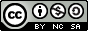 This work is licensed under a Creative Commons Attribution-NonCommercial-ShareAlike 3.0 Unported License
What we’ll examine
Web crawling
Building an index
Querying the index
Term frequency and inverse document frequency
Other methods to increase relevance
Web Crawling
Large search engines use thousands of continually running web crawlers to discover web content
Web crawlers fetch a page, place all the page’s links in a queue, fetch the next link from the queue, and repeat
Web crawlers are usually polite
Identify themselves through the http User-Agent request header (e.g., googlebot)
Throttle requests to a web server, crawl at off-peak times
Honor robots exclusion protocol (robots.txt). Example:User-agent: *Disallow: /private
Robots.txt Humor
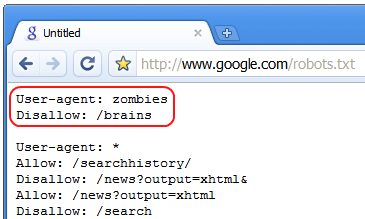 Halloween 2008
http://www.mattcutts.com/blog/google-protects-itself-from-zombies/
Web Crawler Components
Figure: McCown, Lazy Preservation: Reconstructing Websites from the Web Infrastructure, Dissertation, 2007
Crawling Issues
Good source for seed URLs:
Web directory like Curlie (previously ODP)
Previously crawled URLs
Search engine competing goals: 
Keep index fresh (crawl often)
Comprehensive index (crawl as much as possible)
Which URLs should be visited first or more often?
Breadth-first (FIFO)
Pages which change frequently & significantly
Popular or highly-linked pages
Crawling Issues Part 2
Should avoid crawling duplicate content
Convert page content to compact string (fingerprint) and compare to previously crawled fingerprints
Should avoid crawling spam
Content analysis of page could make crawler ignore it while crawling or in post-crawl processing
Robot traps
Deliberate or accidental trail of infinite links (e.g., calendar)
Solution: limit depth of crawl
Deep Web or disconnected pages
Throw search terms at interface to discover pages1
Sitemaps allow websites to publish URLs that might not be discovered in regular web crawling
1Madhavan et al., Google's Deep Web crawl, Proc. VLDB 2008
Example Sitemap
<?xml version="1.0" encoding="UTF-8"?> <urlset xmlns="http://www.sitemaps.org/schemas/sitemap/0.9">   <url>       <loc>http://www.example.com/</loc>       <lastmod>2009-10-22</lastmod>       <changefreq>weekly</changefreq>       <priority>0.8</priority>    </url> 
   <url>       <loc>http://www.example.com/specials.html</loc>            <changefreq>daily</changefreq>       <priority>0.9</priority>   </url>    <url>       <loc>http://www.example.com/about.html</loc>
      <lastmod>2009-11-4</lastmod>        <changefreq>monthly</changefreq>    </url>  </urlset>
Find Sitemaps in robots.txt
$ curl www.cnn.com/robots.txt
Sitemap: https://www.cnn.com/sitemaps/cnn/index.xml
Sitemap: https://www.cnn.com/sitemaps/cnn/news.xml
Sitemap: https://www.cnn.com/sitemaps/sitemap-section.xml
Sitemap: https://www.cnn.com/sitemaps/sitemap-interactive.xml
Sitemap: https://www.cnn.com/ampstories/sitemap.xml
Sitemap: https://edition.cnn.com/sitemaps/news.xml
User-agent: *
Allow: /partners/ipad/live-video.json
Disallow: /ads/
Disallow: /aol/
Disallow: /audio/
Disallow: /beta/
Disallow: /browsers/ 
…
Focused Crawling
A vertical search engine focuses on a subset of the web
Google Scholar – scholarly literature
ShopWiki – Internet shopping
A topical or focused web crawler attempts to download only pages about a specific topic
Has to analyze page content to determine if it’s on topic and if links should be followed
Usually analyzes anchor text as well
Processing Pages
After crawling, content is indexed and links stored in link database for later analysis
Text from text-based files (HTML, PDF, MS Word, etc.) are converted into tokens 
Stop words may be removed 
Frequently occurring words like a, the, and, to, etc. 
Most traditional IR systems remove them, but most search engines do not (“to be or not to be”)
Special rules to handle punctuation
e-mail  email?   
Treat O’Connor like boy’s?
Treat 123-4567 as one token or two?
Processing Pages
Stemming may be applied to tokens
Technique to remove suffixes from words (e.g., gamer, gaming, games  gam) 
Porter stemmer very popular algorithmic stemmer
Can reduce size of index and improve recall, but precision is often reduced
Tokens may be converted to lowercase
Most web search engines are case insensitive
Inverted Index
Inverted index or inverted file is the data structure used to hold tokens and the pages they are located in
Example:
Doc 1: It is what it was.
Doc 2: What is it?
Doc 3: It is a banana.
postings
it
is
what
was
a
banana
1, 2, 3
1, 2, 3
1, 2
1
3
3
term list
Example Search
Search for what is it is interpreted by search engines as what AND is AND it
what: {1, 2}    is: {1, 2, 3}    it: {1, 2, 3}
{1, 2} ∩ {1, 2, 3} ∩ {1, 2, 3} = {1, 2}
Answer: Docs 1 and 2

What if we want phrase “what is it”?
it
is
what
was
a
banana
1, 2, 3
1, 2, 3
1, 2
1
3
3
Phrase Search
Phrase search requires position of words be added to inverted index
Doc 1: It is what it was.
Doc 2: What is it?
Doc 3: It is a banana.
it
is
what
was
a
banana
(1,1) (1,4) (2,3) (3,1)
(1,2) (2,2) (3,2)
(1,3) (2,1)
(1,5)
(3,3)
(3,4)
Example Phrase Search
Search for “what is it”
All items must be in same doc with position in increasing order
what: (1,3) (2,1)    is: (1,2) (2,2) (3,2)   it: (1,1) (1,4) (2,3) (3,1)
Answer: Doc 2
Position can be used to give higher scores toterms that are closer
“red cars” scores higher than “red bright cars”
What About Large Indexes?
Inverted index for entire web is too large for a single computer
Solution: Break up index onto separate machines/clusters
Two general methods:
Document-based partitioning
Term-based partitioning
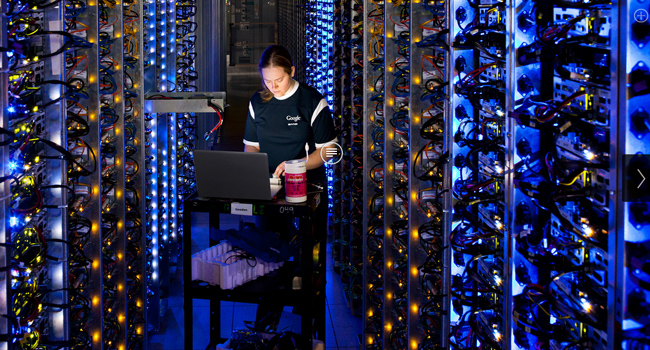 Google’s Data Centers
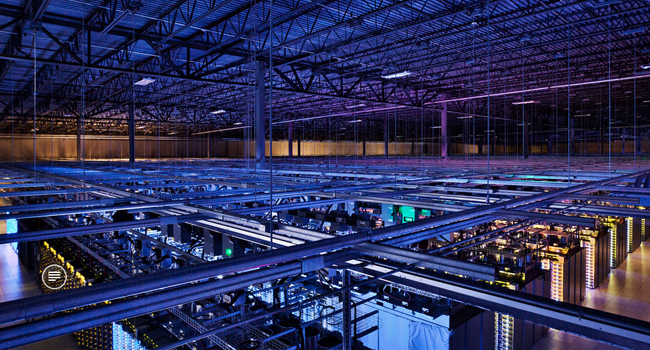 http://memeburn.com/2012/10/10-of-the-coolest-photos-from-inside-googles-secret-data-centres/
Partitioning Schemes
Document-based Partitioning
apple
banana
…
apple
banana

apple
banana
apple
banana
…
apple

banana
1, 3, 5, 10
2, 3, 5
1, 10
2

3, 5
3, 5
1, 3, 5, 10
2, 3, 5
1, 3, 5, 10


2, 3, 5
Term-based Partitioning
[Speaker Notes: Answer these questions in small groups:

How many computers are used in each scheme to fetch the results for a single query?
Some search terms are popular and some aren’t. Which scheme does a better job of spreading the work-load to all machines?
Suppose a machine goes down. How does that affect the system using each scheme?
Suppose we do a new crawl and get new terms and docs. How does that affect the system using each scheme?]
Comparing the Two Schemes
Guess which scheme Google uses?
[Speaker Notes: For TB, what if machine has a popular term? Gets overloaded with work while machines with infrequently used terms sit idle. DB spreads out the load better to achieve better parallelization.

“The Google implementation uses a document-partitioned index with massive replication and redundancy at all levels: the machine, the processor cluster, and the site.” – Zobel and Moffat, Inverted files for text search engines, CSUR, 2006.]
If two documents contain the same query terms, how do we determine which one is more relevant?
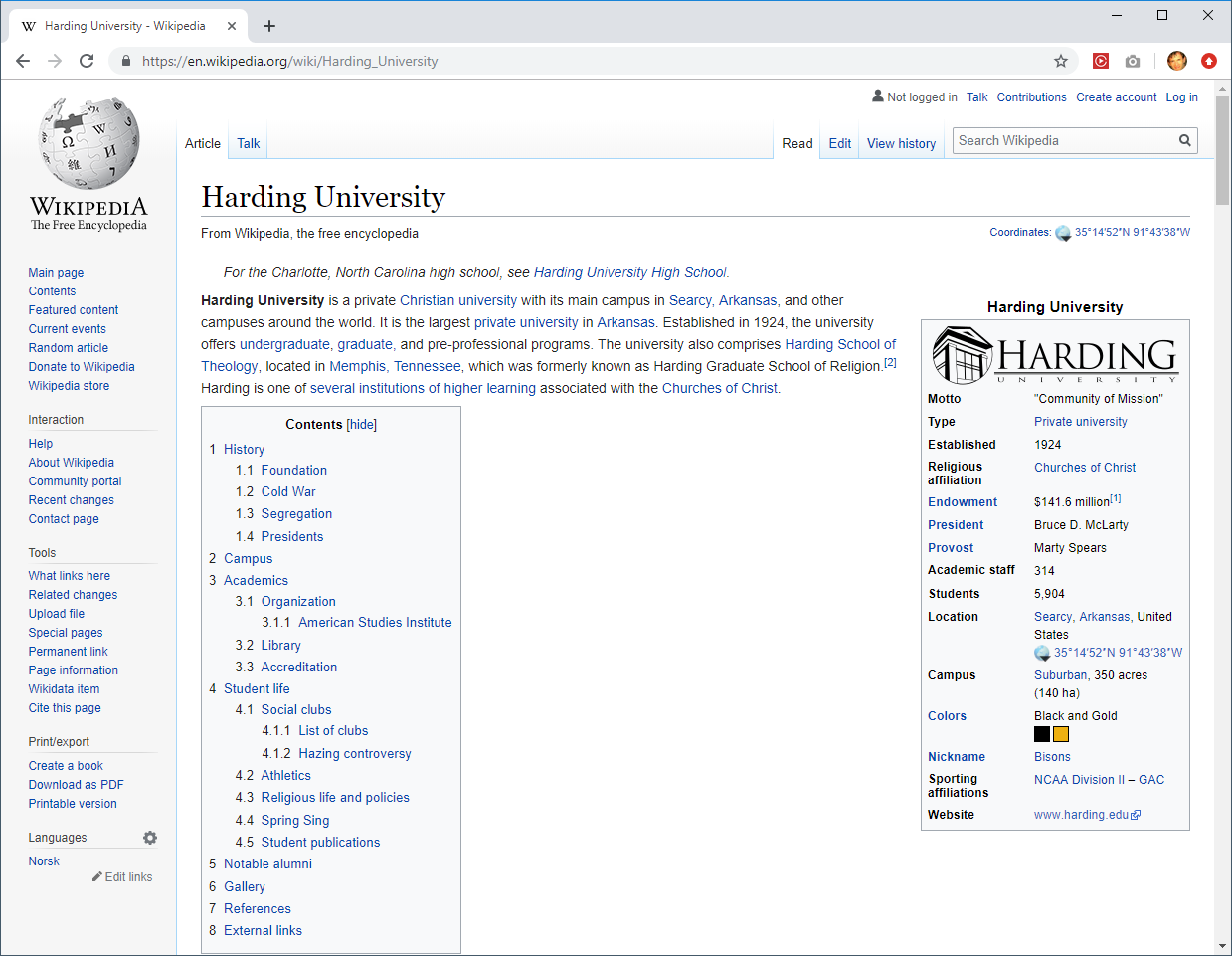 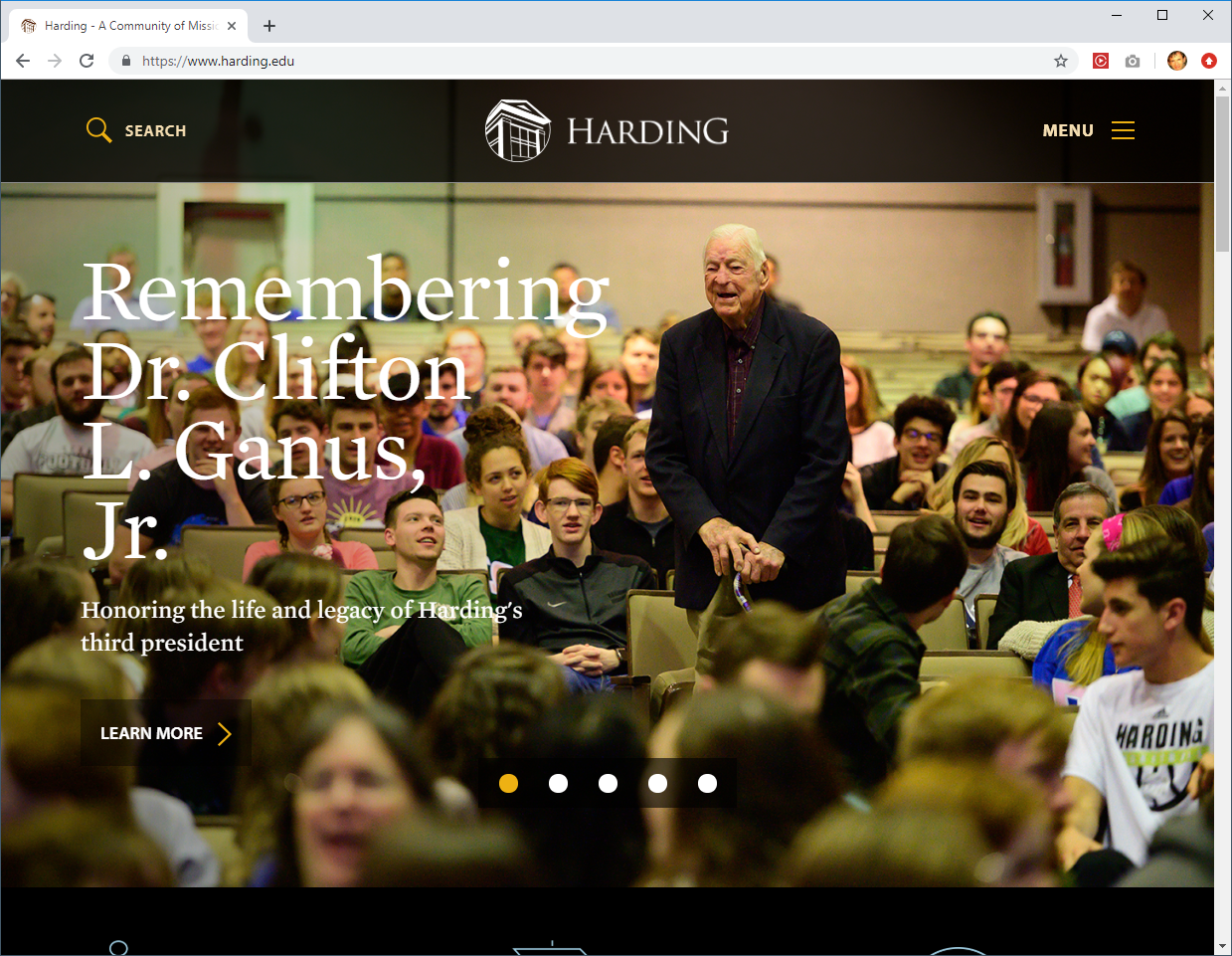 ?
Term Frequency
Query for “dogs” results in two pages:
Dogs, dogs, I love them dogs!
Dogs are wonderful animals.
TF = 1
TF = 3
Doc A
Doc B
Which page should be ranked higher?
Simple method called term frequency: Count number of times the term occurs in the document
Pages with higher TF get ranked higher
Normalizing Term Frequency
Query for “dogs” results in two pages:
Dogs, dogs, I love them dogs!
Dogs are wonderful animals.
TF = 1/4 = 0.25
TF = 3/6 = 0.5
Doc A
Doc B
To avoid favoring shorter documents, TF should be normalized
Divide by total number of words in the document
Other divisors possible
TF Can Be Spammed!
Watch out!
Dogs, dogs, I love them dogs!
dogs
dogs
dogs
dogs
dogs
TF is susceptible to spamming, so SEs look for unusually high TF values when looking for spam
Inverse Document Frequency
Problem: Some terms are frequently used throughout the corpus and therefore aren’t useful when discriminating docs from each other
Less frequently used terms are more helpful
IDF(term) = total docs in corpus /                        docs with term
Low frequency terms will have high IDF
Inverse Document Frequency
To keep IDF from growing too large as corpus grows: IDF(term) = log2(total docs in corpus /                                docs with term)
IDF is not as easy to spam since it involves all docs in corpus
Could stuff rare words in your pages to raise IDF for those terms, but people don’t often search for rare terms
TF-IDF
TF and IDF are usually combined into a single score
TF-IDF = TF × IDF      = occurrence in doc / words in doc ×         log2(total docs in corpus / docs with term)
When computing TF-IDF score of a doc for n terms:
Score = TF-IDF(term1) + TF-IDF(term2) + … +               TF-IDF(termn)
TF-IDF Example
Using Bing, compute the TF-IDF scores for 2 documents that contain the words harding AND university
Assume Bing has 20 billion documents indexed
Actions to perform:
Query Bing with harding university to pick 2 organic results (textual docs)
Query Bing with just harding to determine how many docs contain harding
Query Bing with just university to determine how many docs contain university
1) Search for harding universityand choose two organic results
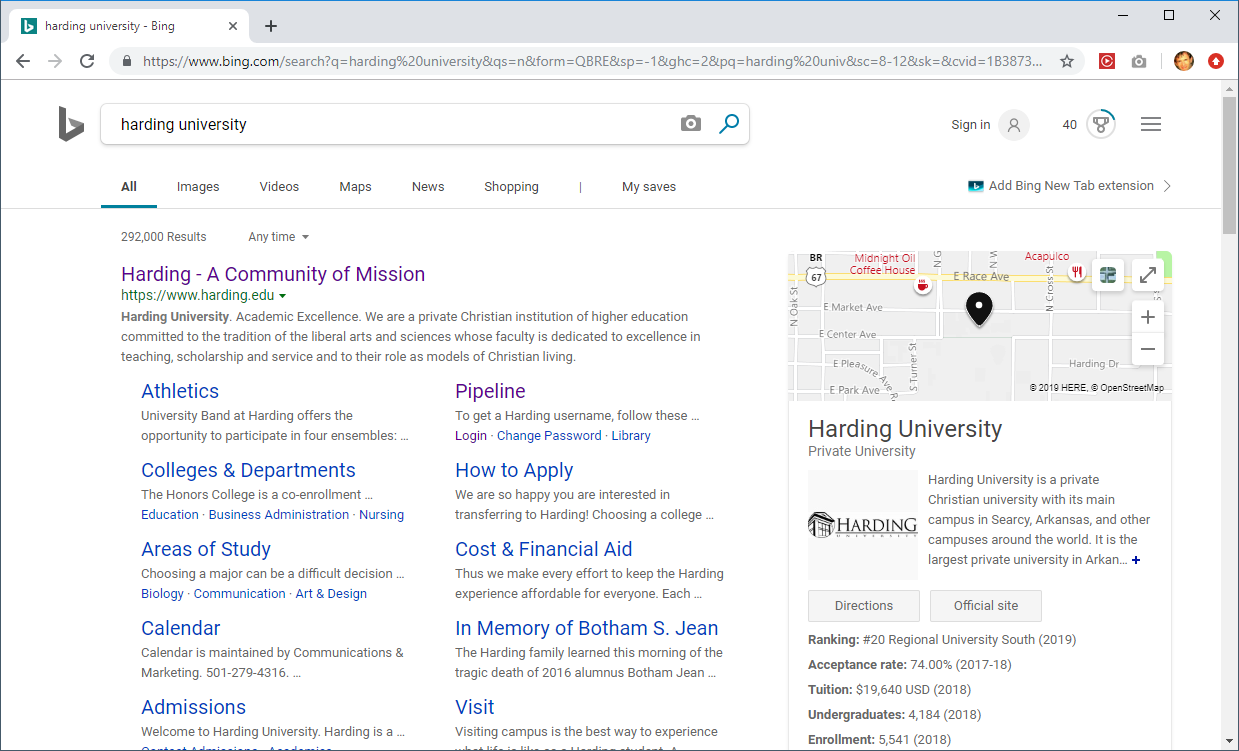 2) Search for harding
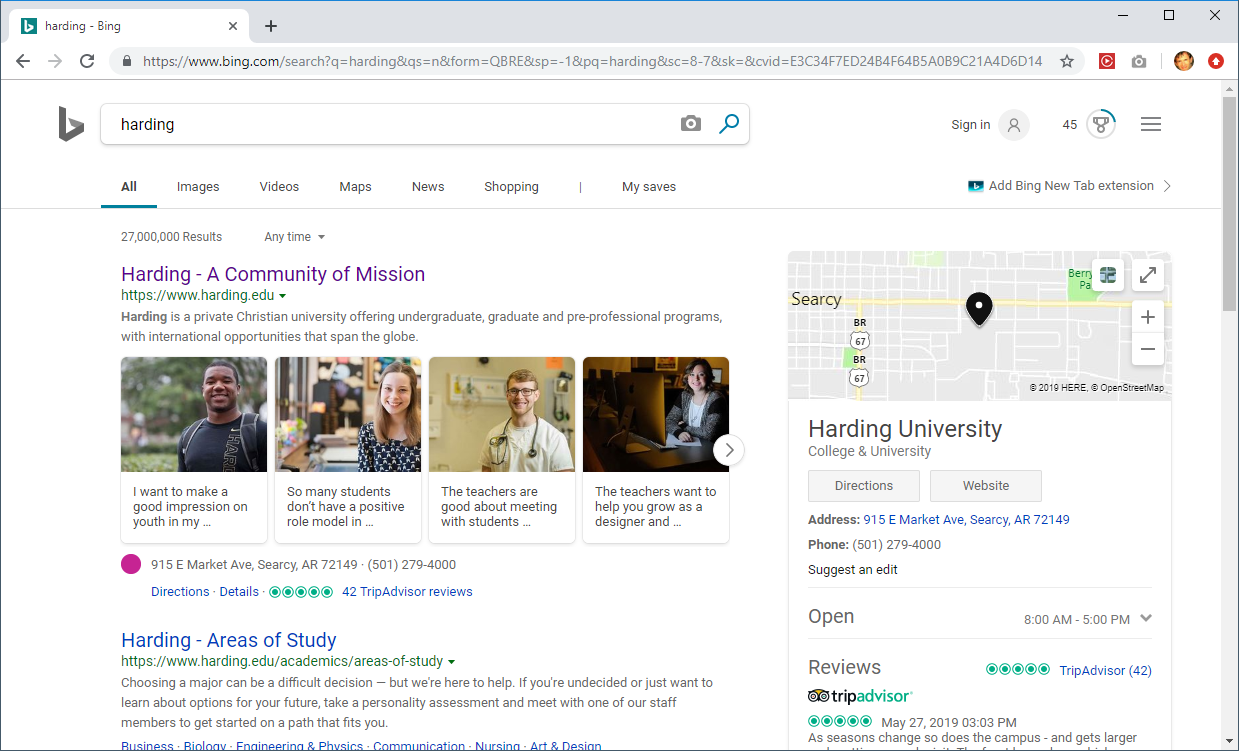 Gross exaggeration
[Speaker Notes: Search engines provide a very rough estimate of how many pages in their index have a particular search term, and you cannot trust this number. However, it’s the best estimate we have as an outside observer.]
2) Search for university
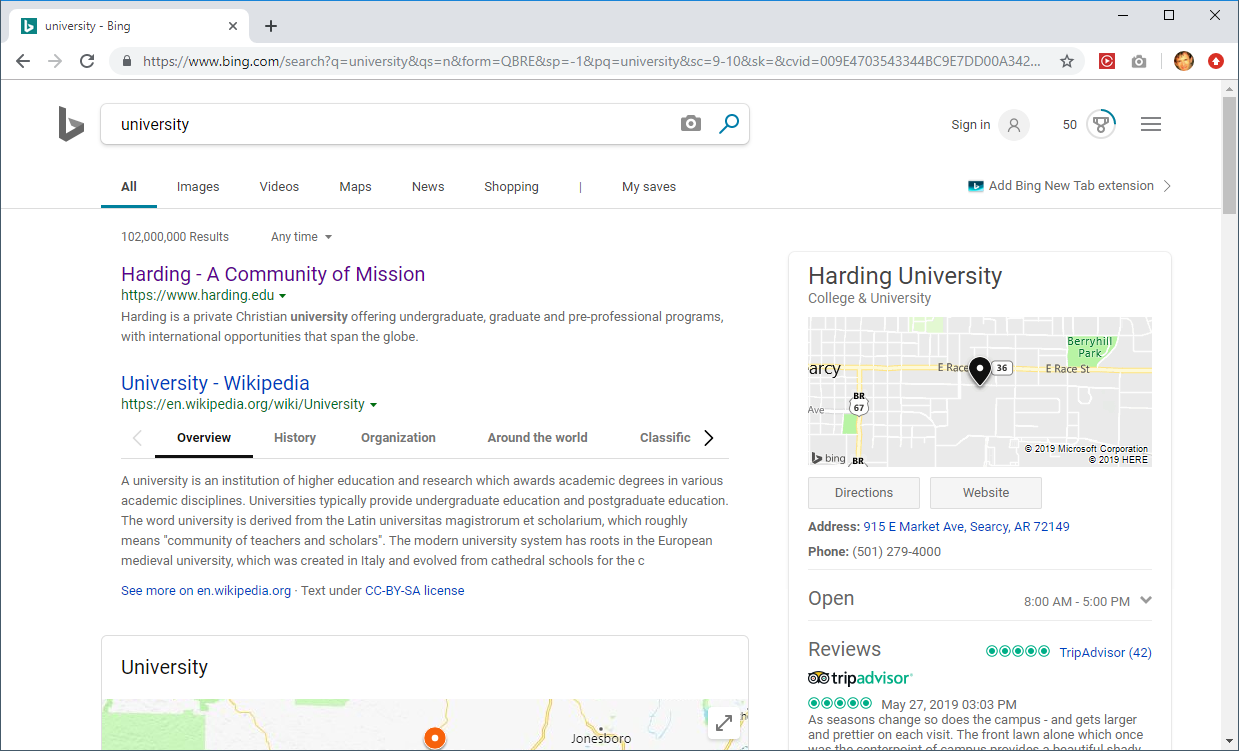 Doc 1: https://www.harding.edu/admissions
Copy and paste into MS Word or other word processor to obtain number of words and count occurrences
TF(harding) = 19 / 967 = 0.020
IDF(harding) = log2(20B / 27M) = 9.533
TF(university) = 13 / 967 = 0.012
IDF(university) = log2(20B / 102M) = 7.615
TF-IDF(harding) + TF-IDF(university) =  0.020 × 9.533 + 0.012 × 7.615 = 0.2820
Doc 2: https://en.wikipedia.org/wiki/Harding_University
TF(harding) = 44 / 3,135 = 0.014
IDF(harding) = log2(20B / 27M) = 9.533
TF(university) = 25 / 3,135 = 0.008
IDF(university) = log2(20B / 102M) = 7.615 
TF-IDF(harding) + TF-IDF(university) =  0.014 × 9.533 + 0.008 × 7.615 = 0.194

Doc 1 = 0.2820 so Doc 1 has higher score
Increasing Relevance
Index link’s anchor text with page it points to
<a href=“skill.html”>Ninja skills</a>
Watch out: Google bombs
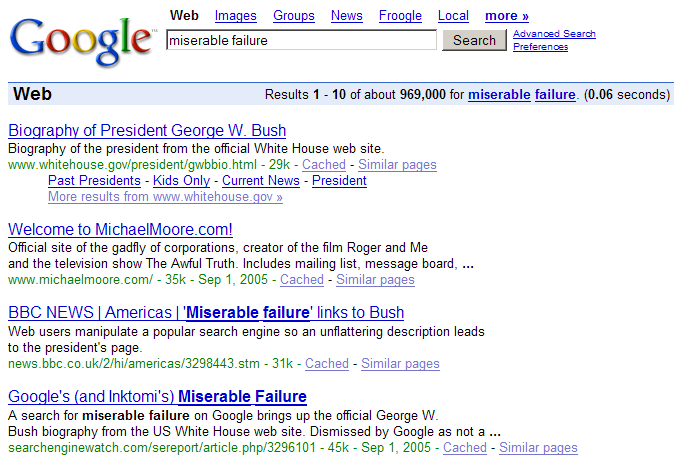 http://en.wikipedia.org/wiki/File:Google_Bomb_Miserable_Failure.png
Increasing Relevance
Index words in URL
Weigh importance of terms based on HTML or CSS styles
Website responsiveness
Account for last modification date
Allow for misspellings
Link-based metrics
Popularity-based metrics
Further Reading
Levene (2010), An Introduction to Search Engines and Web Page Navigation
Croft et al. (2010), Search Engines: Information Retrieval in Practice
Zobel & Moffat (2006), Inverted files for text search engines, ACM Computing Surveys, 38(2)
Google’s SEO Starter Guidehttps://support.google.com/webmasters/answer/7451184?hl=en